Муниципальное общеобразовательное учреждение
«Средняя общеобразовательная школа  № 7»
Урок русского языка «Ударение» (Система Занкова, 1класс)
Ткачева Елена Григорьевна,
учитель начальных классов
МОУ «СОШ № 7»
г. Тынды Амурской области
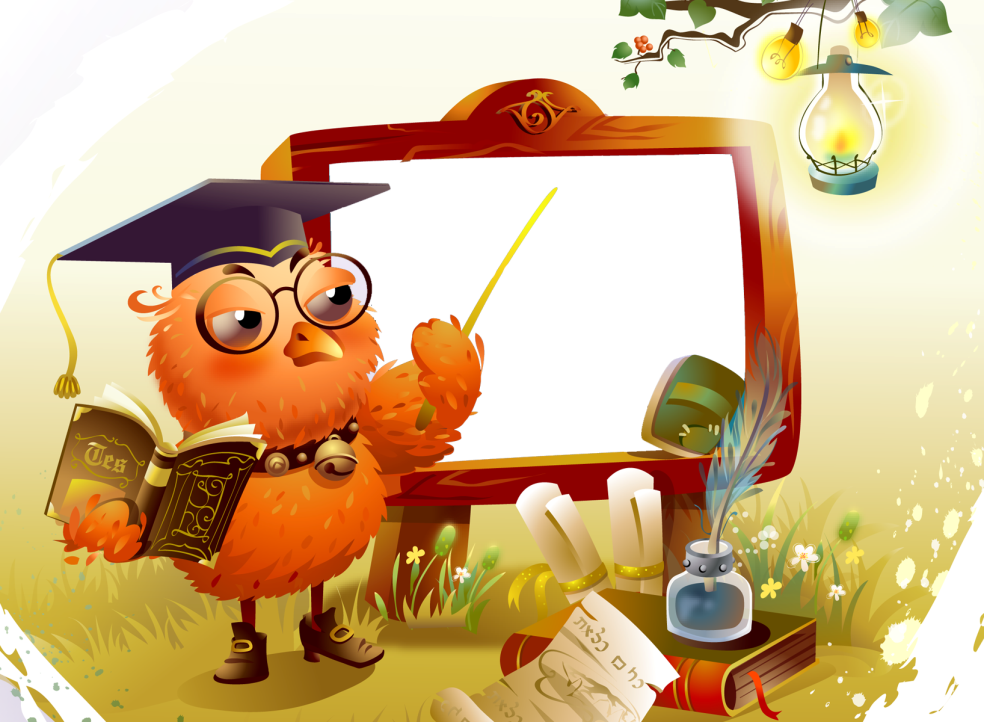 Доброе утро!
Урок
 русского языка
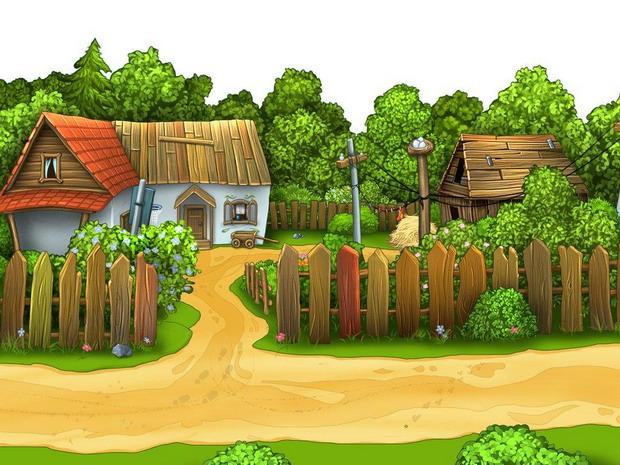 Это деревушка Ударная. 
Её жители ударные труженики.
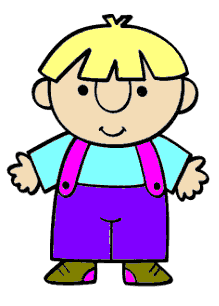 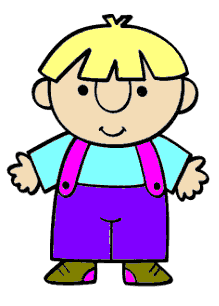 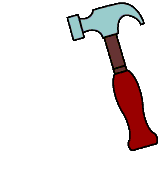 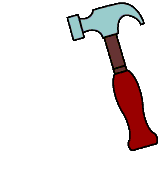 Почему они бьют молоточками?
По каким буквам они бьют молоточками?
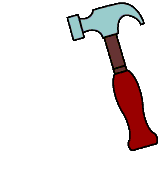 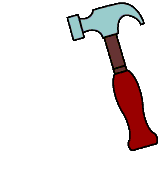 Замок
Замок
Купив жене кольцо
                 в подарок,
Ворота он открыть не смог:
Дворецкий поменял
                                      замок.
Сэр Генри возвращался
                      в замок.
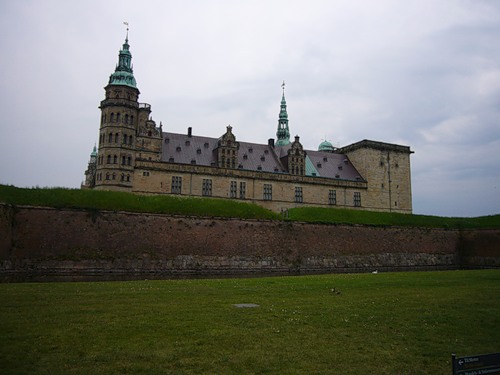 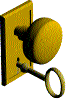 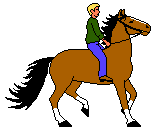 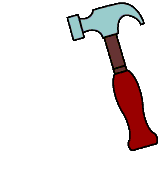 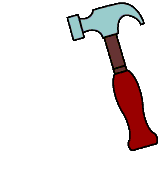 Кружки
Кружки
Из теста сделали кружки.
Компот налили в кружки:
Из них слепили пирожки,
- Отведайте, подружки!
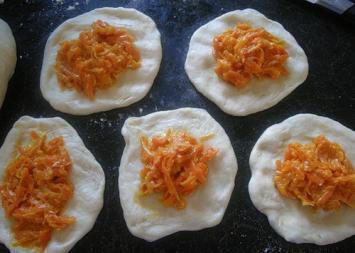 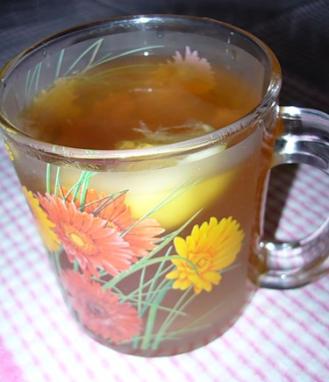 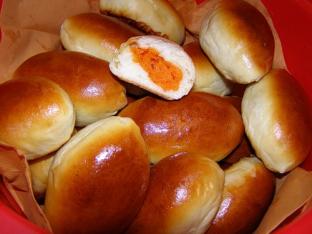 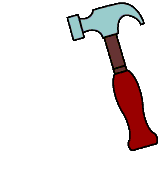 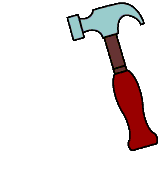 Белки
Белки
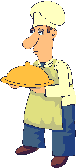 На ветку дуба
  Сели белки,
Шеф-повар просит нас:
                      «Сынки!
Устроив в роще
     посиделки.
Для торта сбили бы
                       белки!»
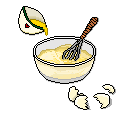 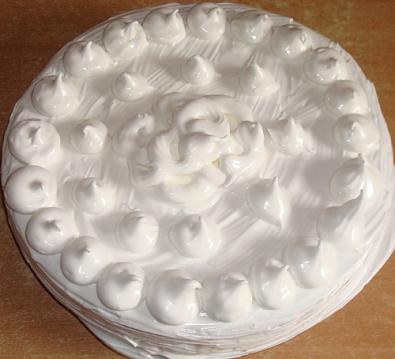 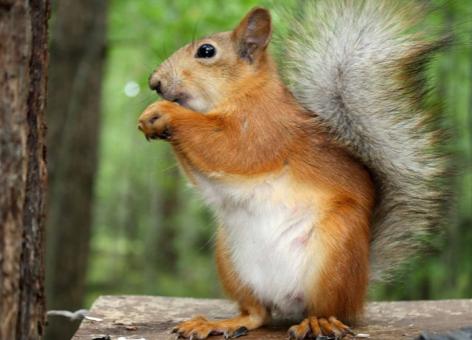 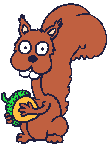 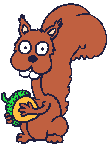 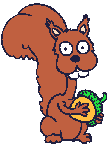 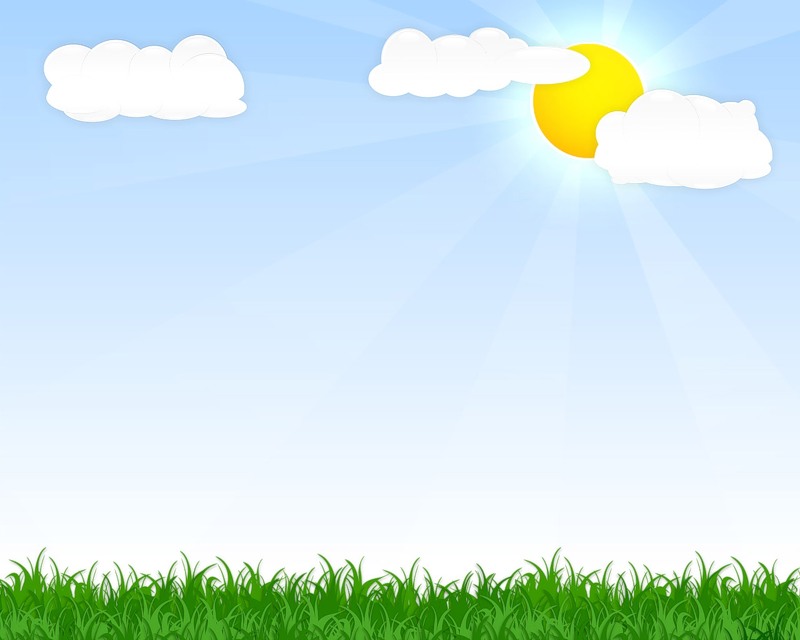 Ударный слог, ударный слог,-
Он назван так недаром…
Эй, невидимка – молоток,
Отметь его ударом!
И молоток стучит, стучит,
И чётко речь моя звучит.
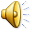 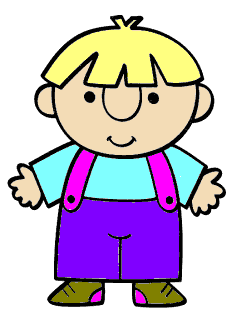 Иногда от перестановки ударения  меняется смысл слова.
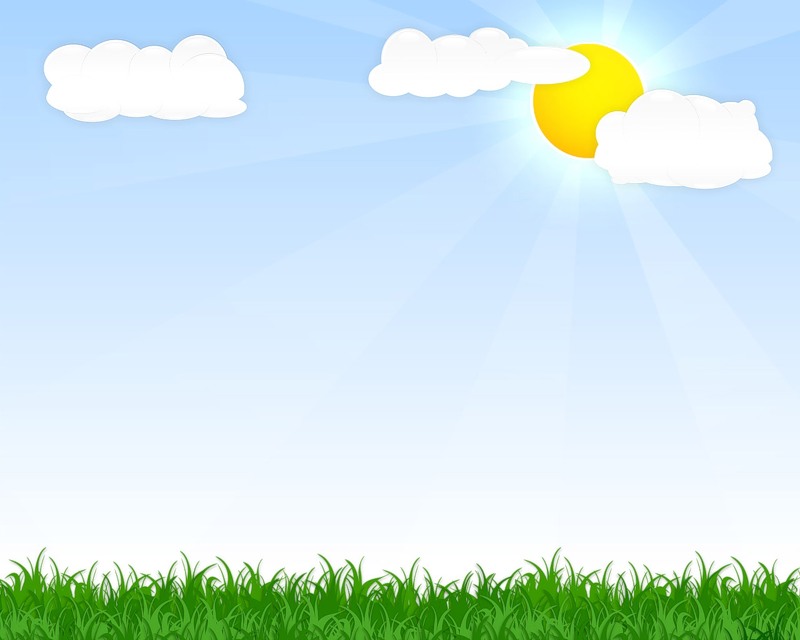 Ударение может падать 
на любой слог.
Вкусная(___), 
холодная(___), 
ароматный (___)
1
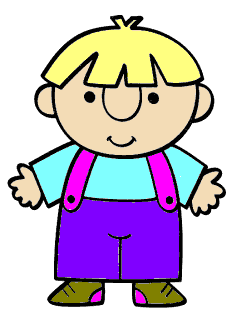 2
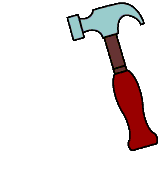 3
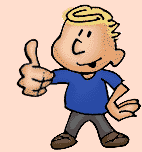 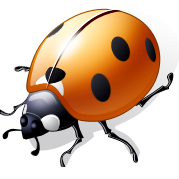 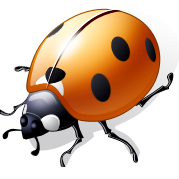 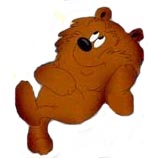 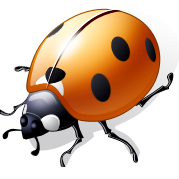 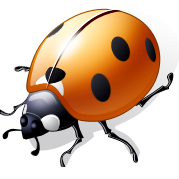 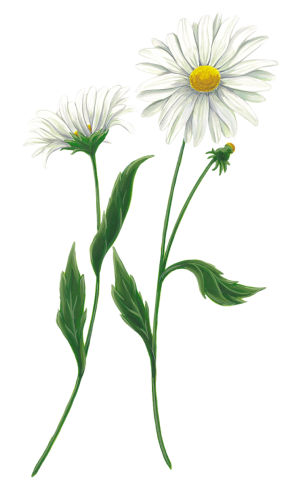 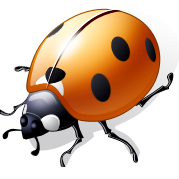 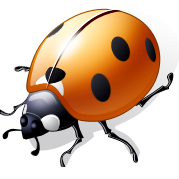 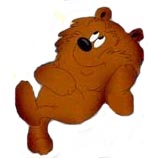 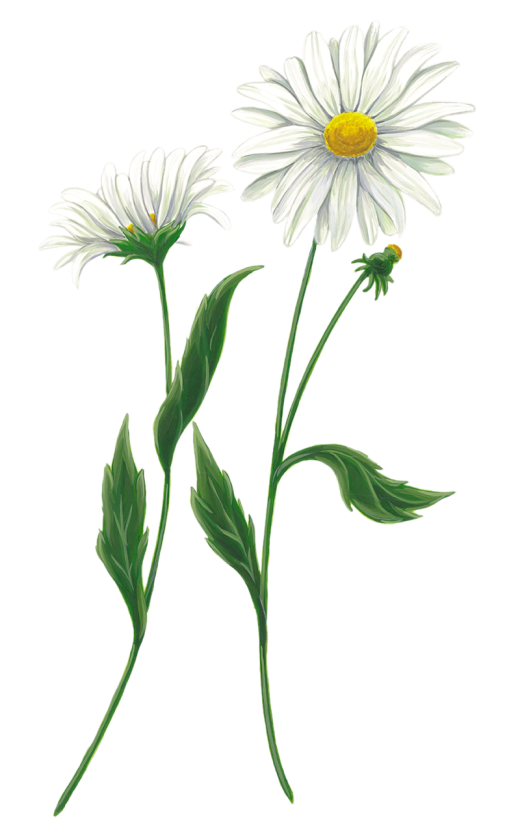 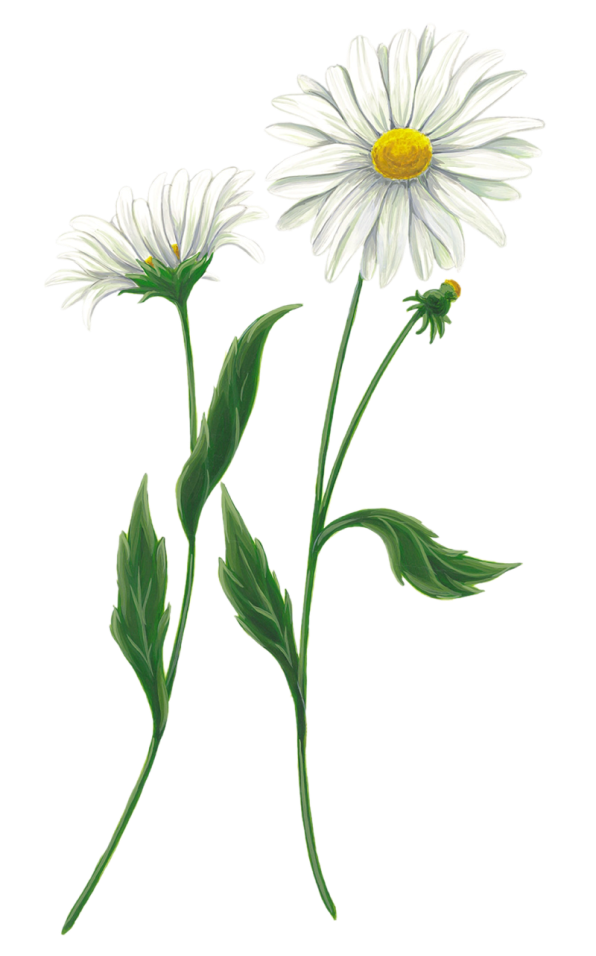 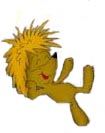 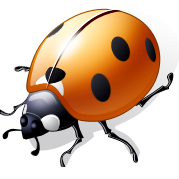 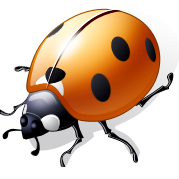 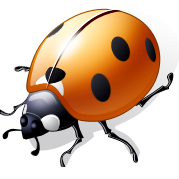 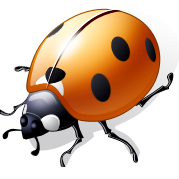 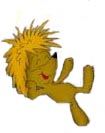 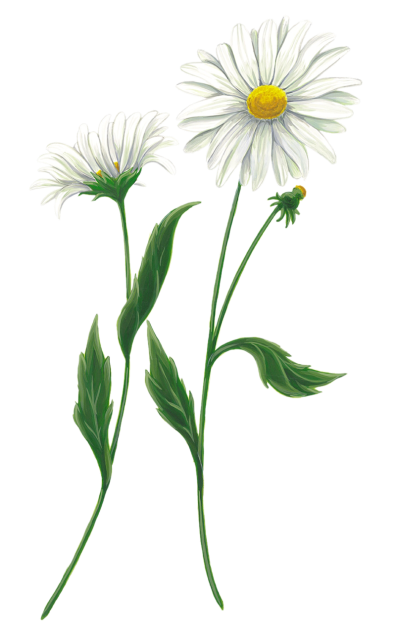 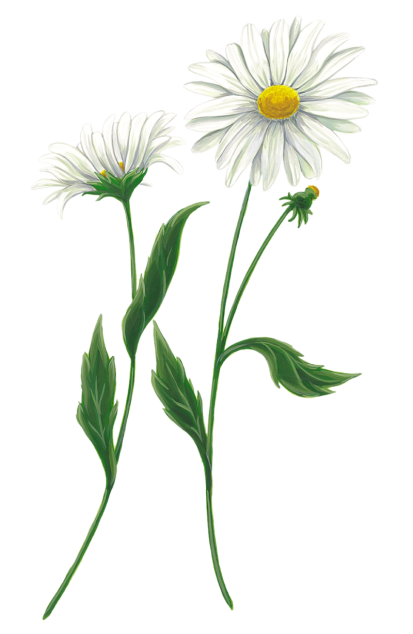 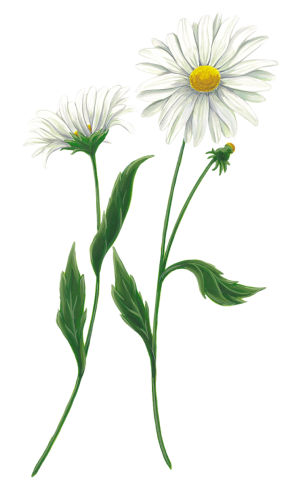 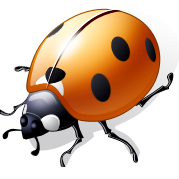 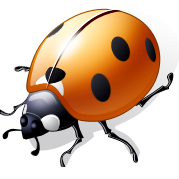 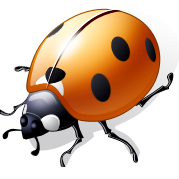 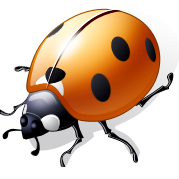 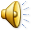 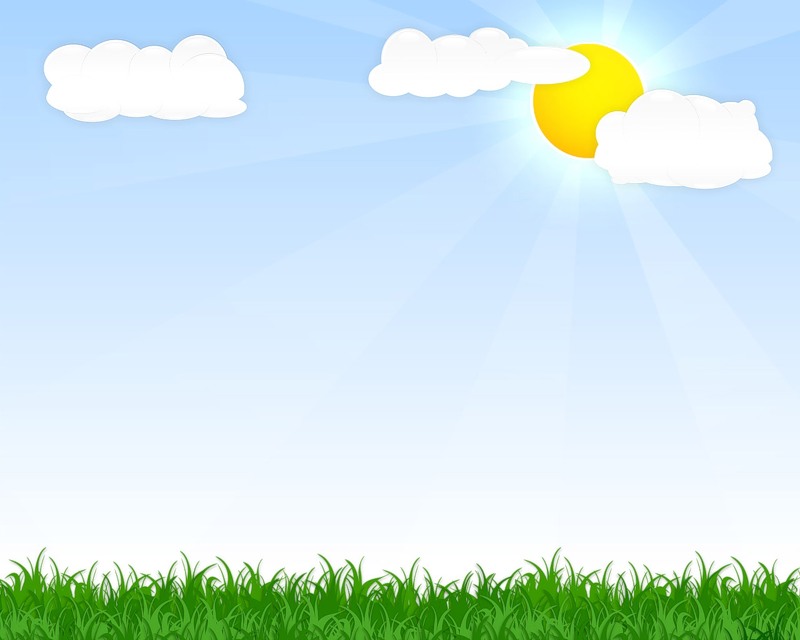 Ударение не ставят в словах с буквой ё
Ударение не ставят в словах с 1 слогом
Груша, вишня, слива, берёза
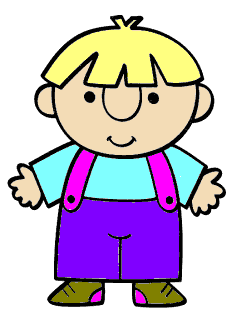 Дача, кот, домик, крыша
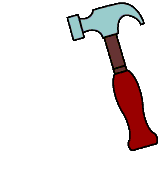 Итоги урока:
Изменяет …
Может падать на  ________ слог
Не ставят в словах  с …
- Всегда ударная …
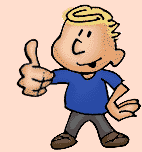 Ты просто
молодец!
До новых
         встреч!